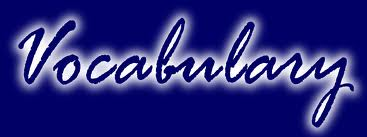 WEEK 4
GET SOME!!!!
SUBMISSIVE
ADJ.
MEEK, GIVES IN
TENACIOUS
ADJ.
Persistant, does not give up
SUBTLE
ADJ
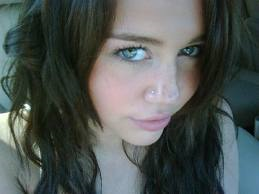 AMBIGUOUS, SLY, SNEAKY
TRANSIENT
ADJ
TEMPORARY
SUPERFICIAL
ADJ.
LACKING DEPTH
VENERABLE
ADJ
RESPECTABLE DUE TO AGE
SUPERFLUOUS
ADJ
MORE THAN ENOUGH/EXCESIVE
VINDICATE
VERB
TO CLEAR FROM BLAME
SURREPTITIOUS
							ADJ.
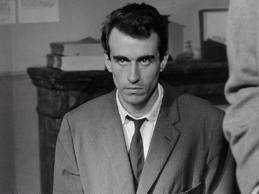 SECRETLY, STEALTH
WARY
ADJ
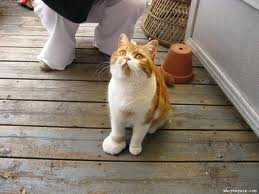 WATCHFUL, ALERT